Managing Micronutrients with Soil (Plant) Testing and Fertilizer
What Is Plant Analysis?
A tool to monitor or make decisions
Identify nutrient deficiencies and determine nutrient shortages
Determining the nutrient supplying capacity of the soil
Determining the effects of fertilizer application
Study relationships between fertility and plant/crop performance
Analysis Tool
Analyze whole or specific plant parts for total mineral concentrations
What is sampled depends on crop type, stage and type of information you wish to gain
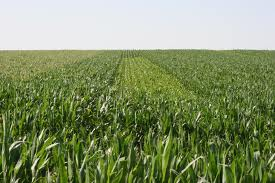 The When, Where and What
Corn
VE-V4
Whole plant
V5-V16
Upper most developed leaf
V17-R1
Leaf at the ear
R2-R6
Not Recommended
The When, Where and What
Soybean
Emergence to Pre-bloom
Whole plant
Bloom to R3
Most recently mature trifoliate
After R3
Not recommended
The When, Where and What
Wheat
Prefer the whole plant until heading
If taking flag leaf samples for N, must have 100+ flag leaves
After heading
Not recommended
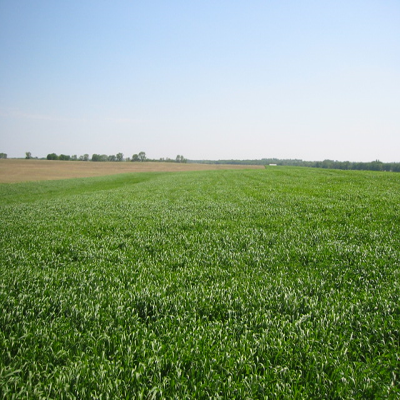 Miscellaneous crops
Alfalfa
Top 1/3 of the plant
Grain sorghum/Milo
2nd collared leaf from the top
Pasture grasses
Whole plants
Anything else call and we can discuss what to sample
Dry beans, potatoes, oats, cotton, vegetable crops, trees, nut trees
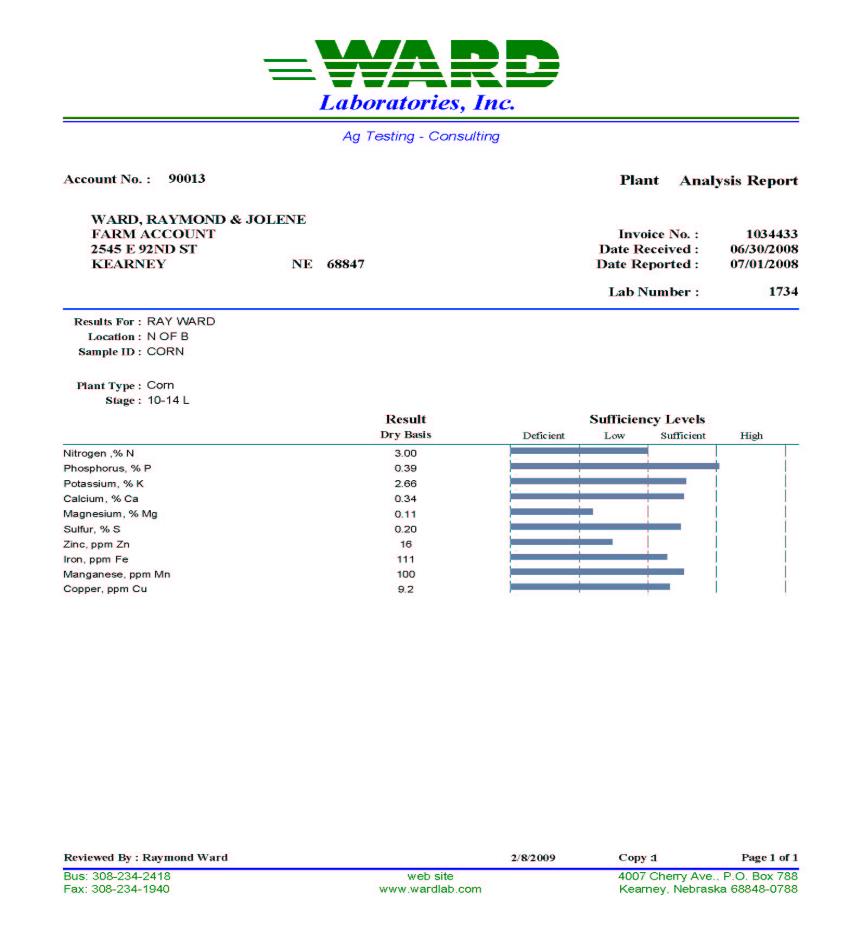 Corn 10-14 leaf stage
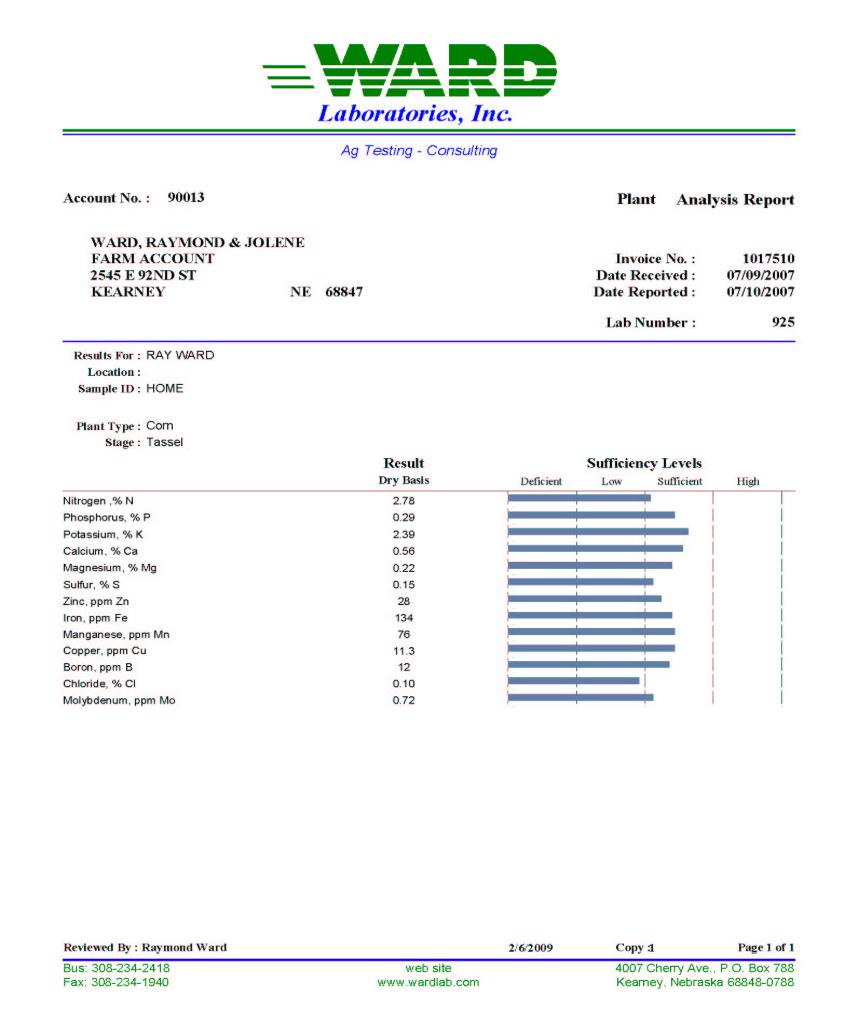 Corn at Tassel
Plant Analysis
Diagnose growth problems within a field
Slow crop growth
Poor color 
Monitor nutrient level
Avoid hidden hunger
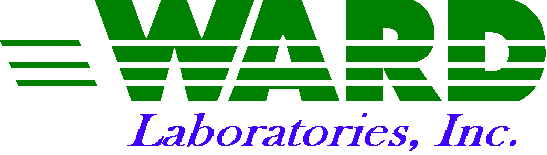 Deficiency Symptoms
Nitrogen
	Older leaves turn light green to yellow color and spindly growth.
Phosphorus
	Blue-green color, stiff, stunted and erect growth.  Leaflets often fold together, and the undersides and stems may be red or purplish.
Potassium
	 Light green to yellow color and spindly growth.
Deficiency Symptoms
Magnesium
	Older leaves turn yellow at the edge, similar to K
Sulfur
	Sulfur Deficiency:  Light green, similar to N deficiency, spindly stems and weak growth.
Deficiency Symptoms
Copper
Leaves are dark green, plant is stunted
Iron
Yellowing occurs between the veins of young leaves
Manganese
Yellowing pattern is not as distinct as with iron
Zinc
Shortened internodes, yellowing on mid-leaves across veins
Deficiency Symptoms
Boron
Terminal buds die, lower leaves misshapen, shortened internodes
Chloride
Wilting and reduced leaf growth
Molybdenum
Appear as N deficiency, stunted growth, and chlorosis
Plant Nitrogen
Corn Leaf Stage   	    % N       
	3-5			3.5 – 5.0
	6-9			3.2 – 4.8
	10-14		3.0 – 4.0
	15-18		2.8 – 3.5
	Tassel		2.7 – 3.4
Plant Phosphorus
Corn Leaf Stage     % P
3-5			.35 - .55
6-9			.28 - .38
10-14			.26 - .38
15-18			.26 - .37
Tassel			.25 - .35
Plant Potassium
Corn Leaf Stage     % K
3-5			2.5 – 3.5
6-9			2.3 – 3.5
10-14			2.2 – 3.0
15-18			2.1 – 2.6
Tassel			2.0 – 2.6
Plant Sulfur
Corn Stage 	    % S
3-5		.20 - .28
6-9		.15 - .28
10-14		.15 - .26
15-18		.15 - .26
Tassel		.15 - .26
Plant Ratios
Nitrogen:Sulfur Ratio
	Ideal  	12 to 15
	Marginal	16-18
	Deficient	19 and greater
Bob Miller (CSU) Ratio Study
Nitrogen:Magnesium Ratio
Less than 11	Greater than 11
------------Corn yield--------------	
169.5 bu/A		202.5 bu/A
Bob Miller (CSU) Ratio Study
169.5 Bu/A      202.5 bu/A
%N	2.70		2.92
%K	1.65		2.04
	N:K	1.76		1.44
%Mg	.354		.219
	Mg:K	.217		.108
Zinc Deficiency
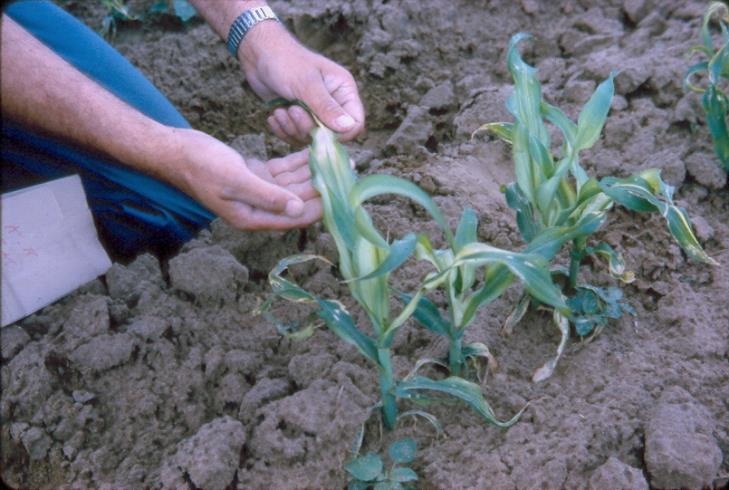 Plant Zinc
Corn Stage		ppm Zn
3-9 Leaf		20 – 60
10-18			19 – 60
Tassel			18 – 60
Zinc Deficiency
Zinc Deficiency
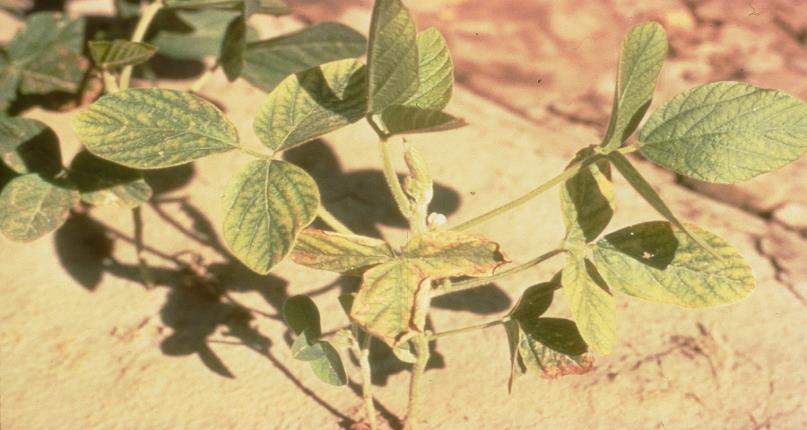 Zinc Soil (DTPA) Test and Recommendations
Corn Rate
 Soil Test ppm Zn 		lb Zn/A
		0-0.25			8-10
		0.26-0.50		5-7
		0.51-.75		3-4
		0.76-1.00		1-2
		1.01+			None
*Annual rate: Divide Corrective Rate  by 6.
Iron Deficiency
Iron Deficiency
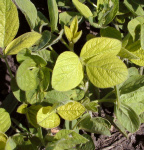 Iron Chlorosis
Caused by calcareous soil condition
Bicarbonate precipitates iron in leaves so the plant cannot use the iron
Apply sulfate to reduce bicarbonate uptake by the plant
Manganese Deficiency
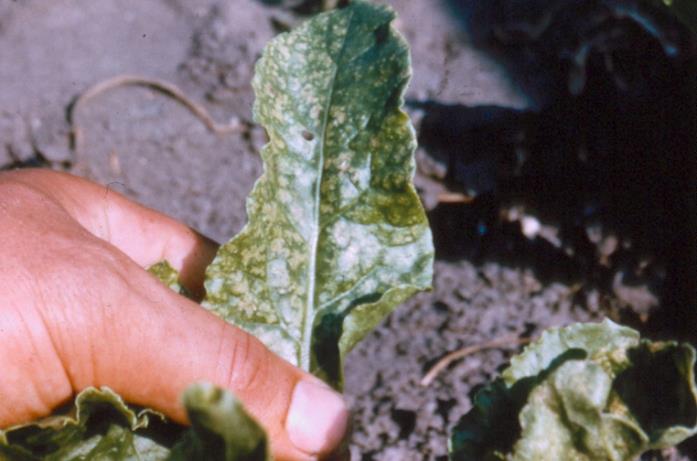 Plant Manganese
Corn Stage		ppm Mn
3-14 Leaf		30 – 160
15-Tassel		20 - 150
Manganese Soil Test (DTPA) and Recommendations
Rate
Mn Soil Test, ppm	Rating        Lbs Mn/A
		0-0.5			V Low	12
		0.6-1.5		Low		7-12
		1.6 – 3.0		Medium	1-6
		3.1+		 	High		  0
Plant Copper
Corn Stage		ppm Cu
All leaf stages	5 - 20
Copper Soil Test (DTPA) and Recommendations
Cu Soil Test, ppm 	Rating	Lbs Cu/A
		0-0.10		V Low	3-6
		0.11-0.20	 	Low		1-2
		0.21-0.30		Medium	  0
		0.31-0.60		High*		  0
		0.61+			V High	  0
* Specialty crops get Copper up to 0.60 ppm 
** Corrective application rate
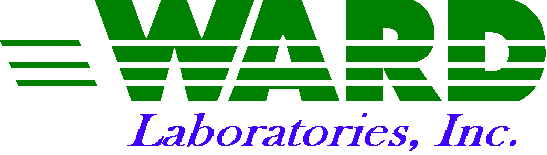 Boron Deficiency in Corn
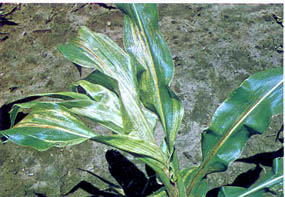 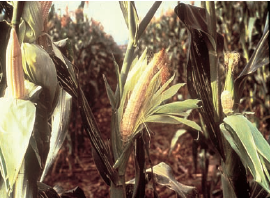 Plant Boron
Corn Stage		ppm B
3-18 leaf		5 – 25
Tassel			4 – 25
Boron Soil Test and Recommendations
Boron, ppm   		Rating	Lbs B/A
0 – 0.25			Low		0.5 – 3.0
0.26 – 0.50		Medium	0.0 – 1.7
0.51 +			High		       0
	Alfalfa, clover, peanuts, cotton and sugar beets require more boron than other crops.
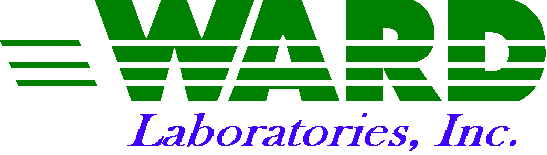 Chloride Deficiency
Plant Chloride
Corn Stage		     % Cl
3-9			0.10 - 0.5
10-18			0.15 - 0.5
Tassel			0.18 - 0.5
Chloride Deficiency
Chloride Soil Tests and Cl Recommendations
Soil Test, ppm Cl		lbs of Cl/A
		< 4 ppm Cl 		20 lbs/A
		4 – 6 ppm Cl		10 lbs/A
		> 6 ppm Cl	          0  lbs/A

KSU based on average Cl in 0 - 24 inch soil root zone.
Molybdenum Deficiency
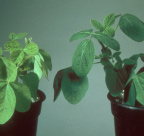 Molybdenum Application
Foliar Treatment
	2 to 4 ounces of Moly Solution per acre in 20 gallons of water
Seed Treatment
	0.5 ounce of sodium molybdate per 60 lbs of seed